PERİAPİKAL RADYOGRAFİDE İZLENEN ANATOMİK LANDMARKLAR
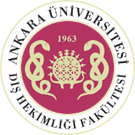 Ankara Üniversitesi Diş Hekimliği Fakültesi Ağız, Diş ve Çene Radyolojisi Anabilim Dalı
Ankara Üniversitesi Diş Hekimliği Fakültesi Ağız, Diş ve Çene Radyolojisi Anabilim Dalının ders notlarının tüm hakları saklıdır, izinsiz kullanılmaması rica olunur.
Siyah ok: intermaksiller fissür , Kırmızı ok: anterior nazal spina
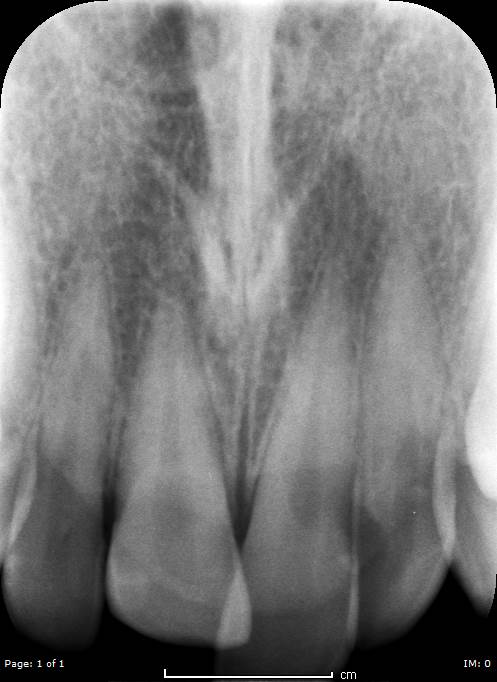 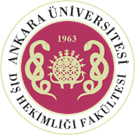 Siyah ok: nazal septum, Kırmızı ok: nazal fossa, Sarı ok: nazal kavite tabanı
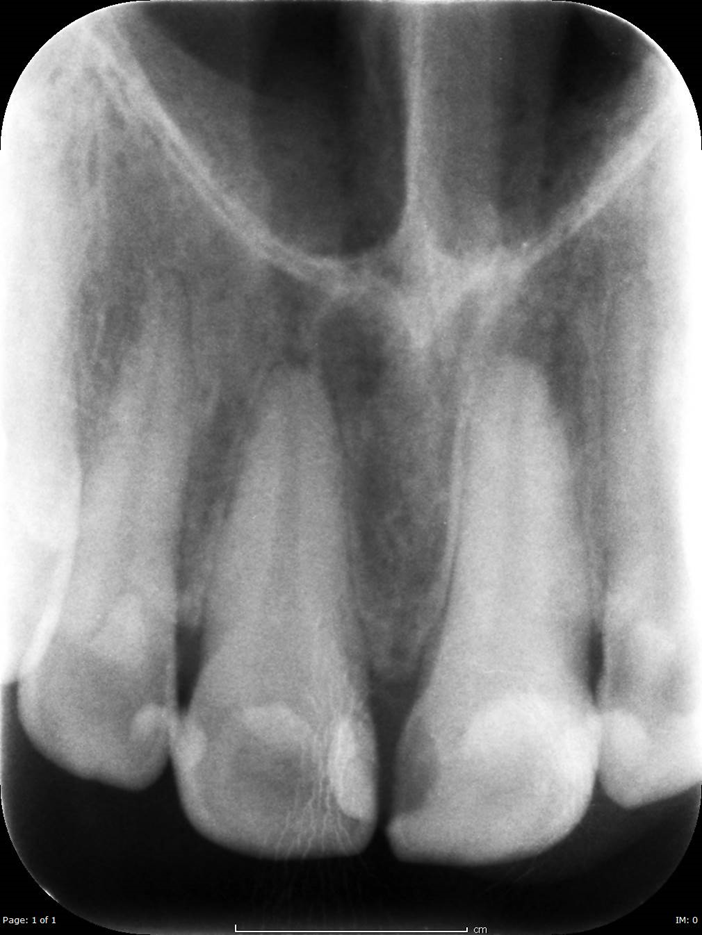 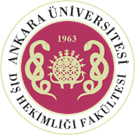 Siyah ok: insiziv foramen
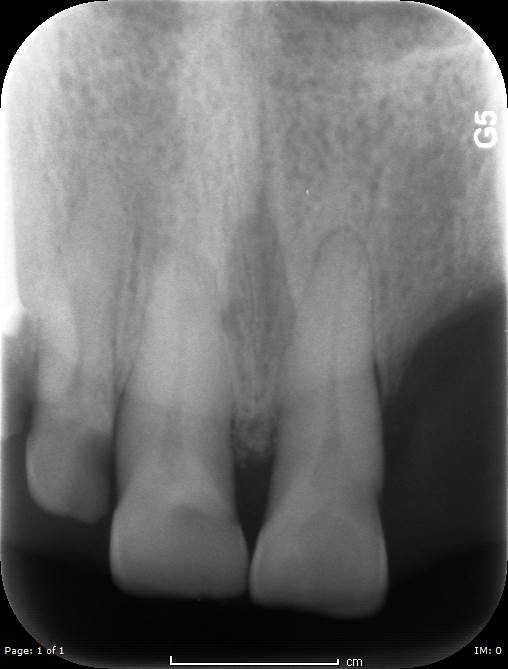 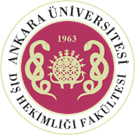 Siyah ok: dudak, Kırmızı ok: apikal periodontitis
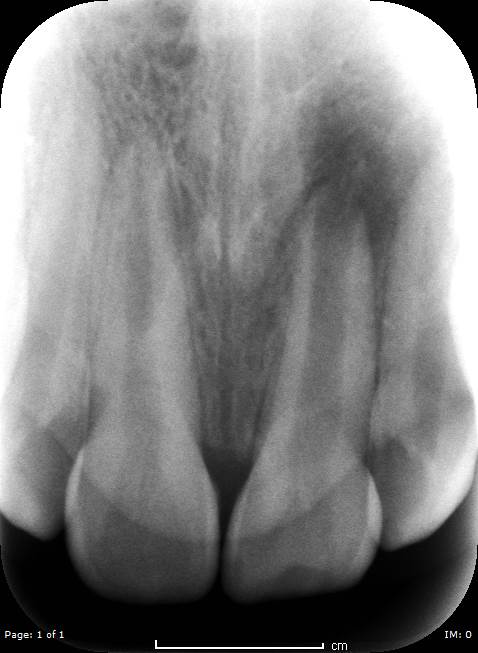 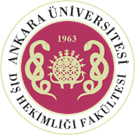 Siyah ok: burun yumuşak doku
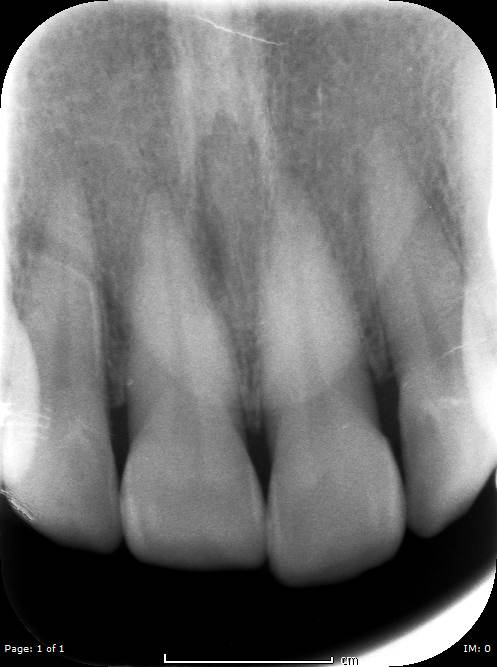 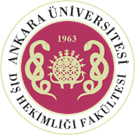 Kırmızı ok: intermaksiller fissür, Sarı ok: dudak
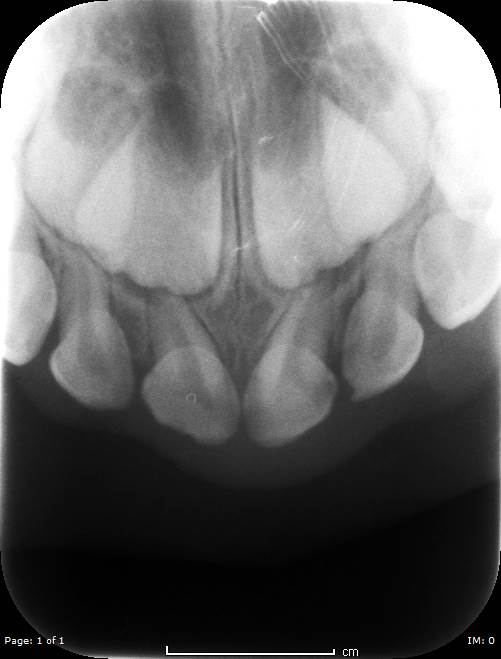 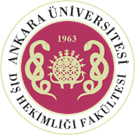 Kırmızı ok: rotasyon gösteren lateral daimi diş jermi
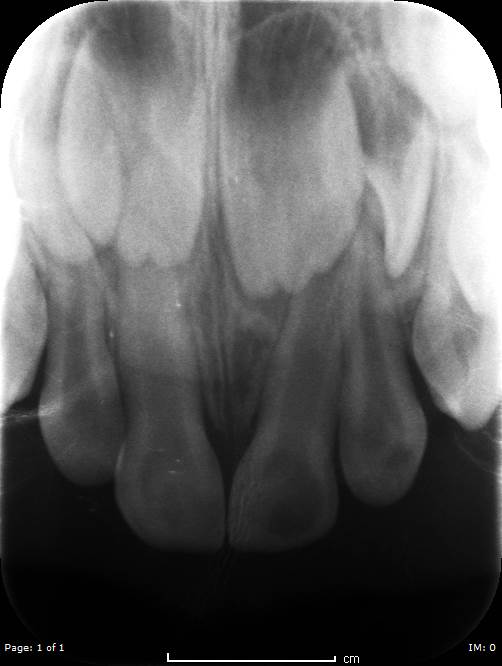 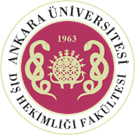 Kırmızı ok: nazal kavite tabanı, Siyah ok: apikal periodontitis, Yeşil ok: uyumsuz kompozit dolgu
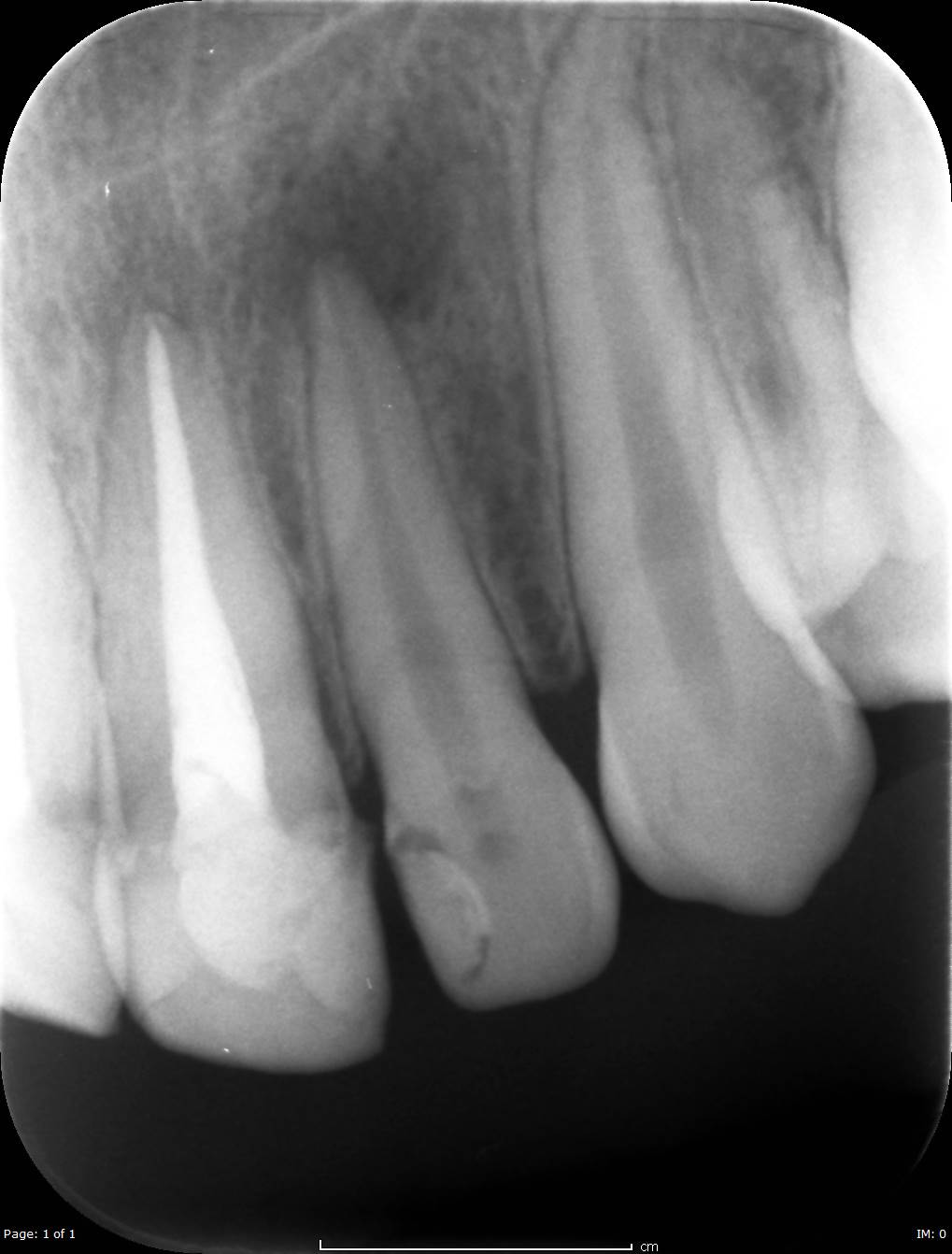 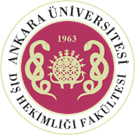 Kırmızı ok: rubberdam klempi
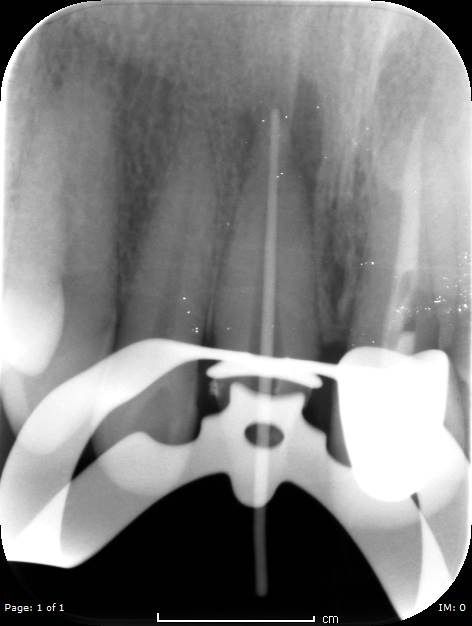 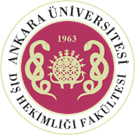 Kırmızı ok: kanal dolum radyografisi
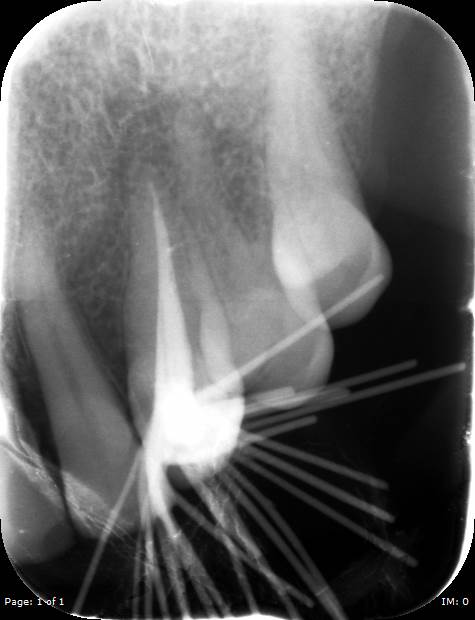 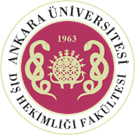 [Speaker Notes: Kırmızı ok: kanal dolum radyografisi]
Kırmızı ok: meziodens
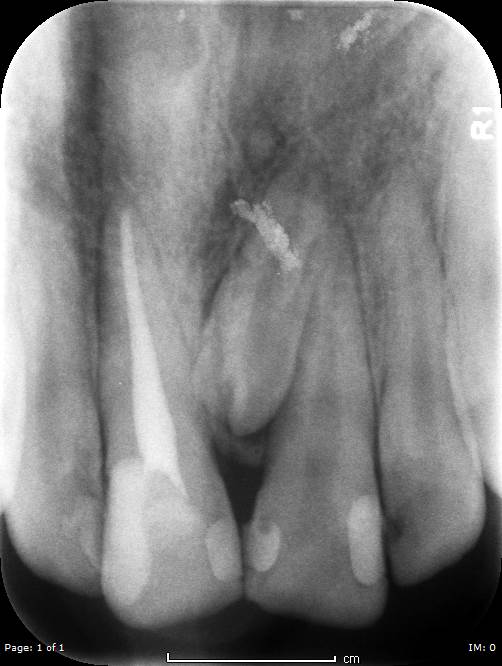 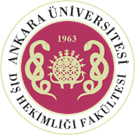 Kırmızı ok: taşmış kanal patı, Siyah ok: eksternal kök rezorpsiyonu
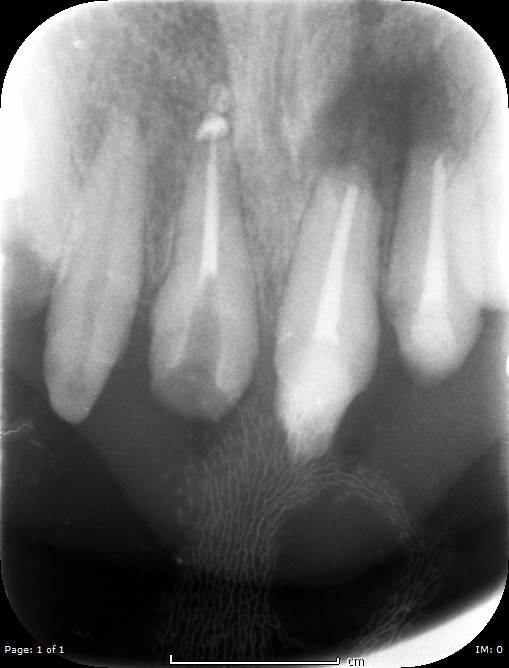 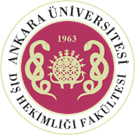 Kırmızı ok: horizontal kemik kaybı
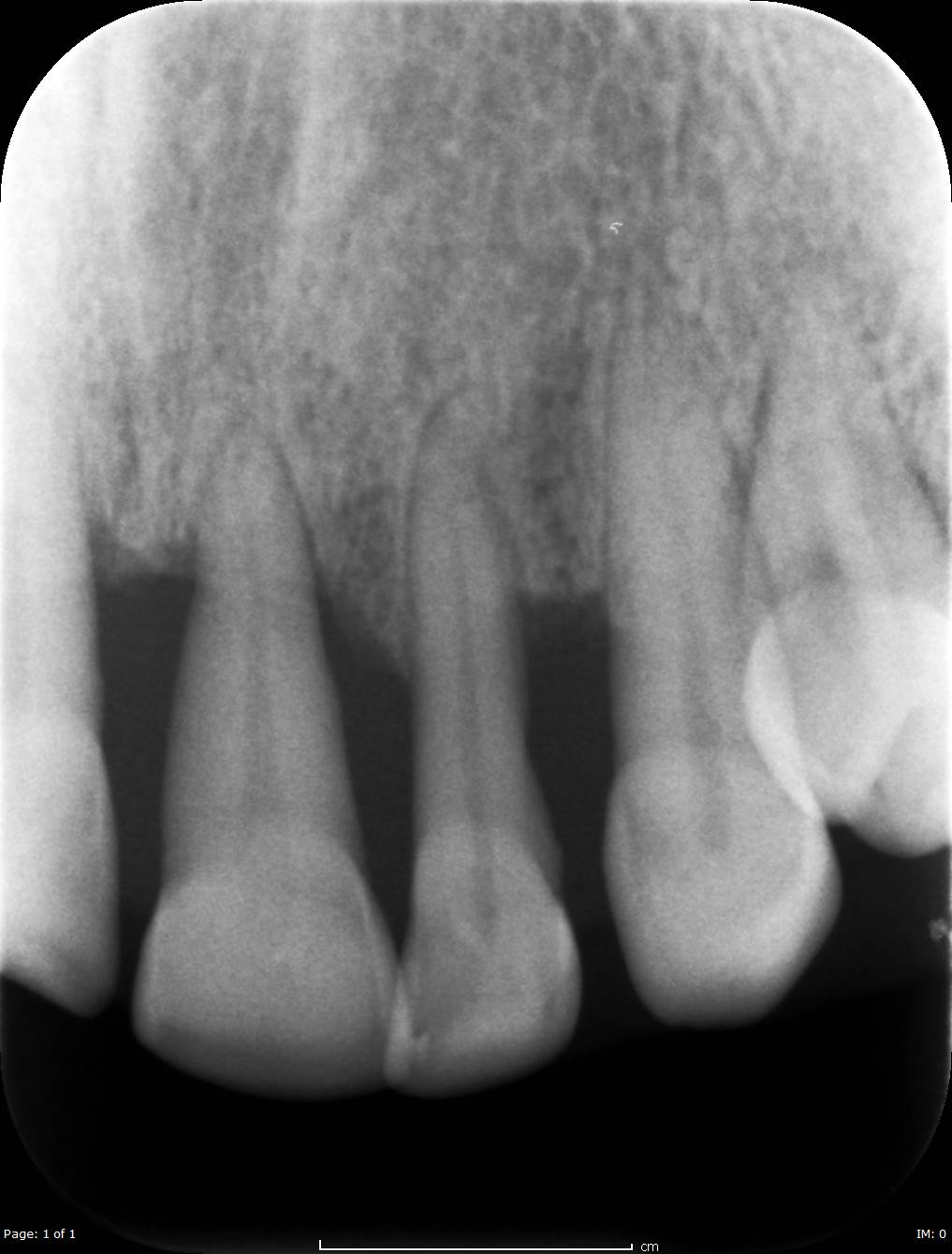 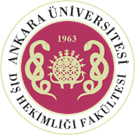 Kırmızı ok: retainer, Siyah ok: apikal periodontitis
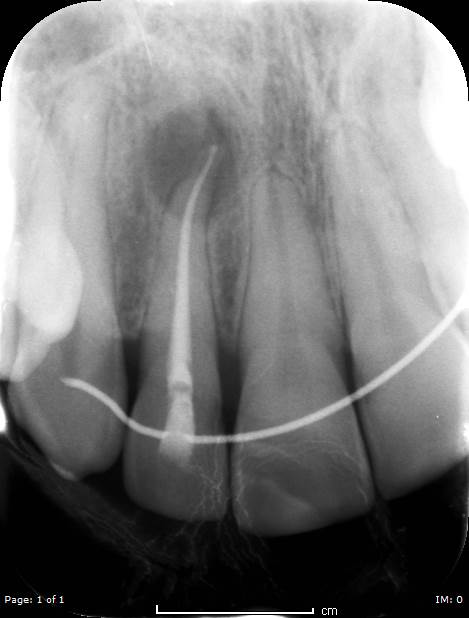 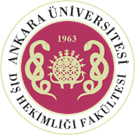 Siyah ok: lateral fossa, Kırmızı ok: apikal periodontitis
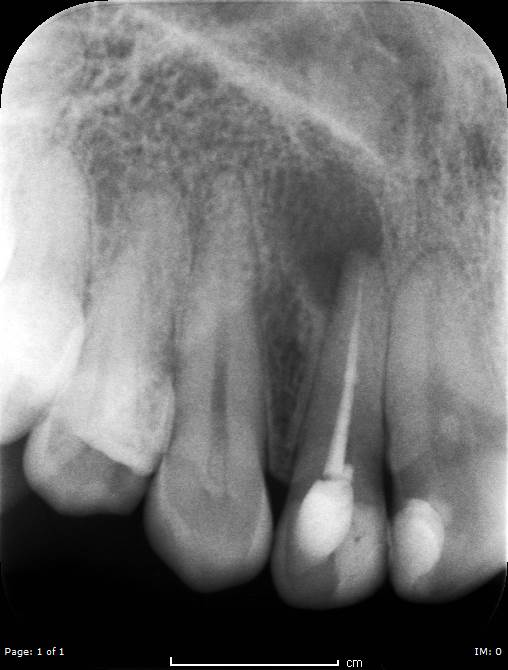 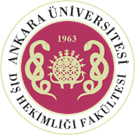 Siyah ok: nazal kavite tabanı, Kırmızı ok: maksiller sinüs
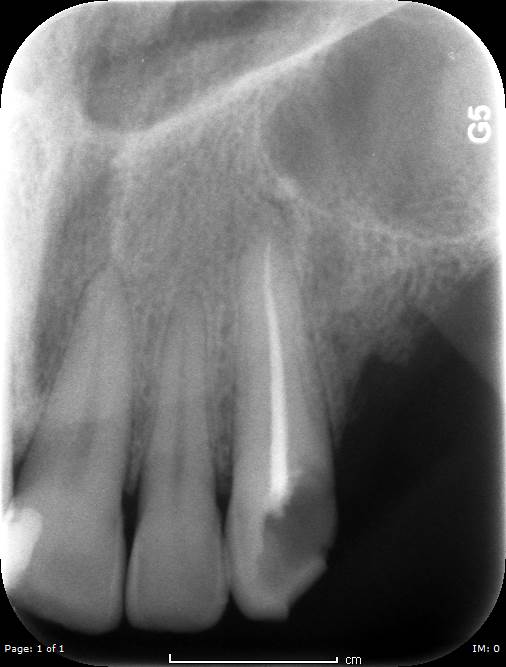 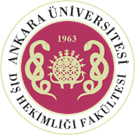 Siyah ok: burun kavite tabanı, Sarı ok: maksiller sinüs, Yeşil ok: kuron-köprü , Kırmızı ok: radix relictae
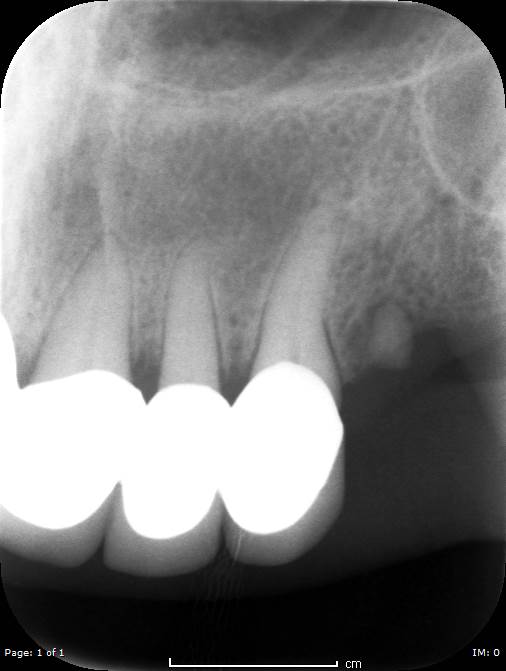 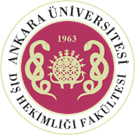 Siyah ok: nazolabial katlantı/fold
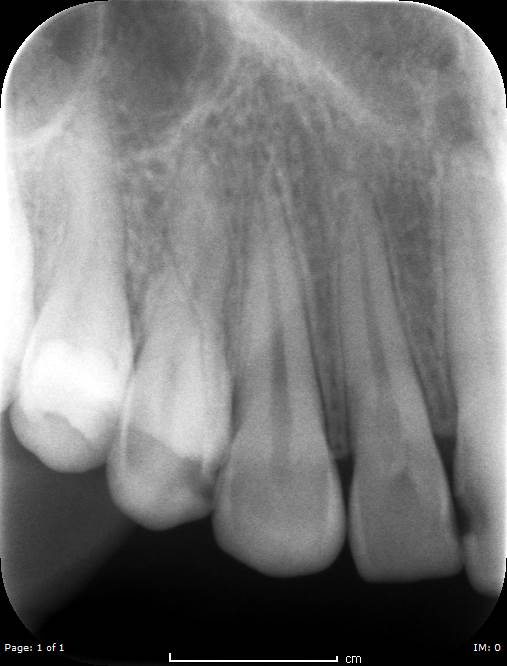 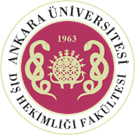 Siyah ok: dilasere kök, Kırmızı ok: maksiller sinüs
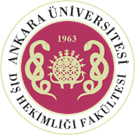 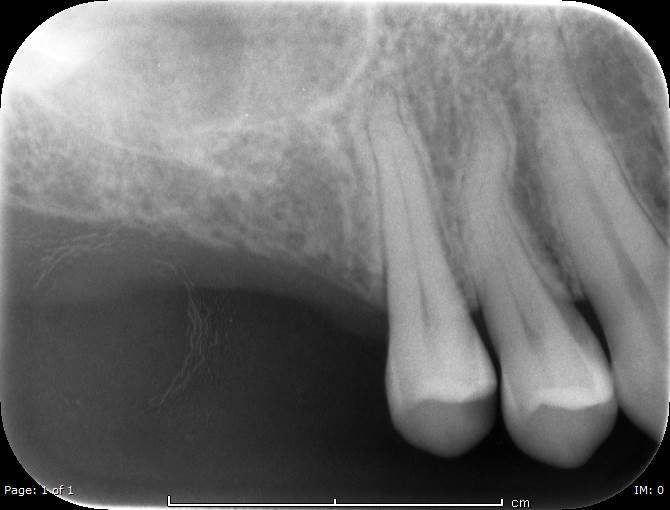 Siyah ok: maksiller sinüs, Kırmızı ok: zigomatik proses
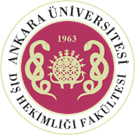 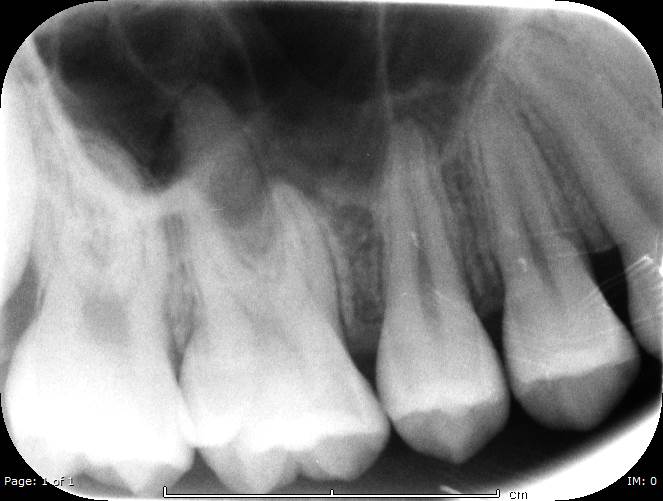 Kırmızı ok: zigomatik proses, Sarı ok: prefabrike pin
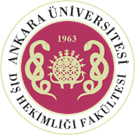 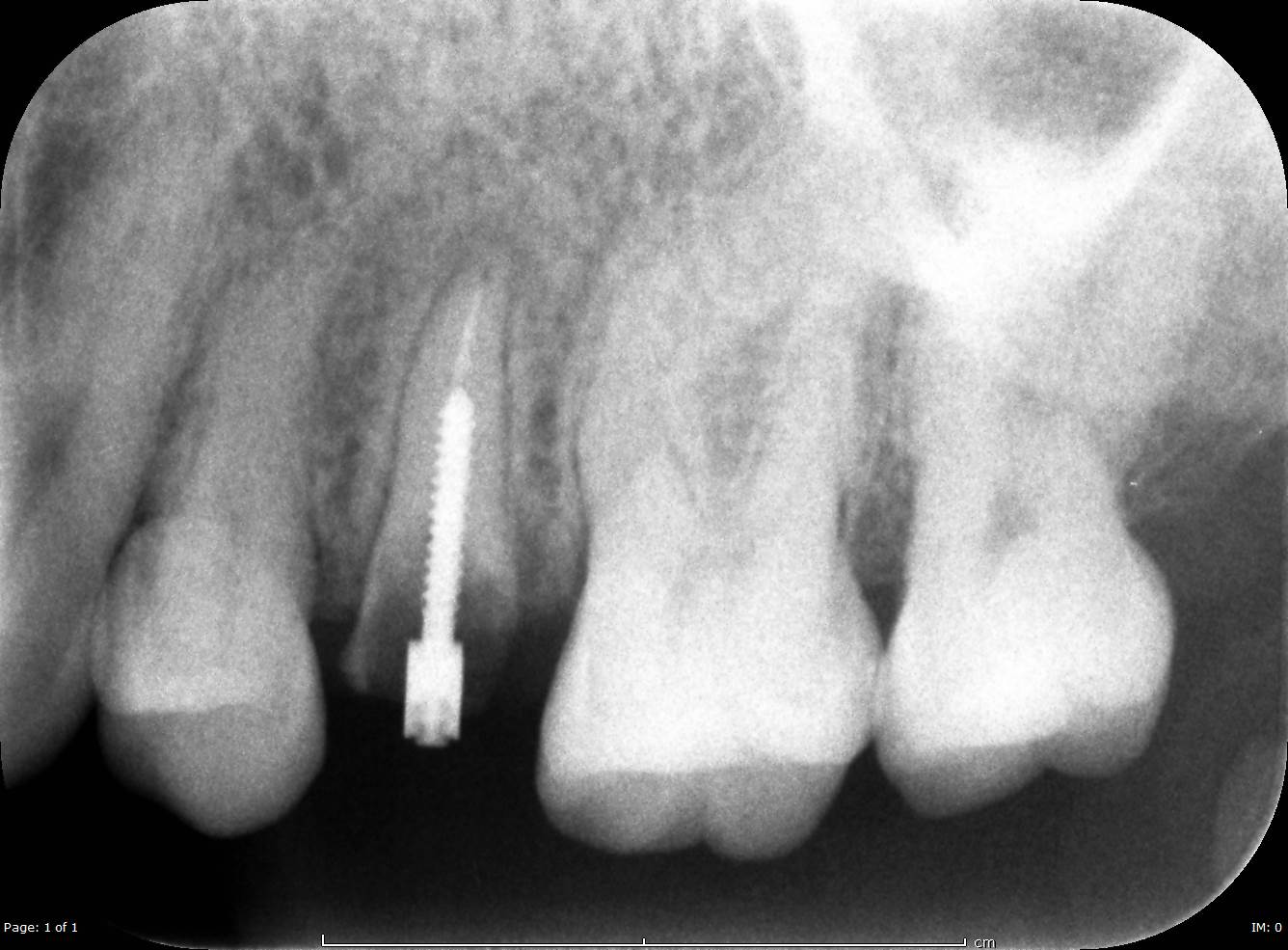 Sarı ok: maksiller sinüs, Siyah ok: sinüs septumu, Kırmızı ok: zigomatik proses
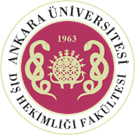 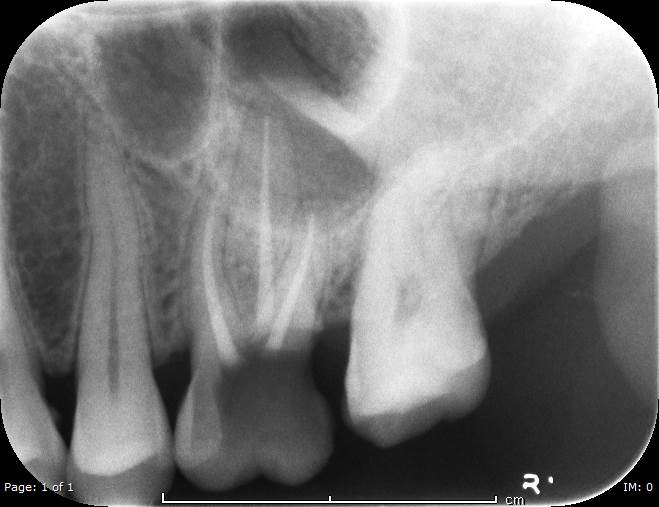 Siyah ok: zigomatik proses, Sarı ok: amalgam dolgu,          Kırmızı ok: Koronoid proses
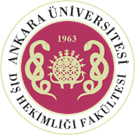 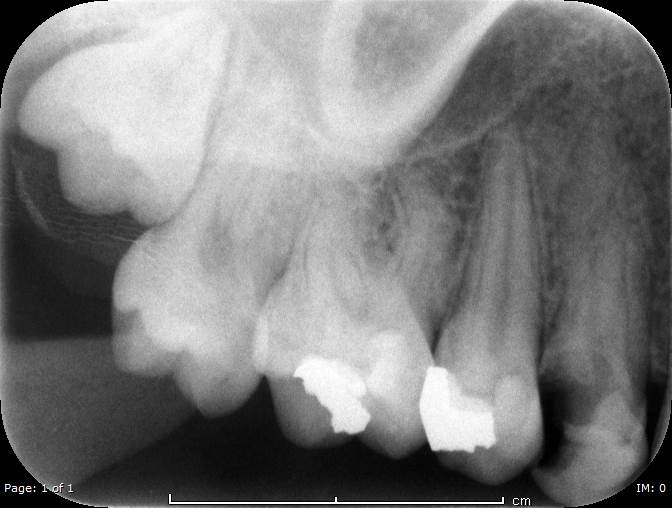 Siyah ok: tuber maksilla
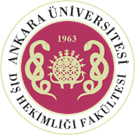 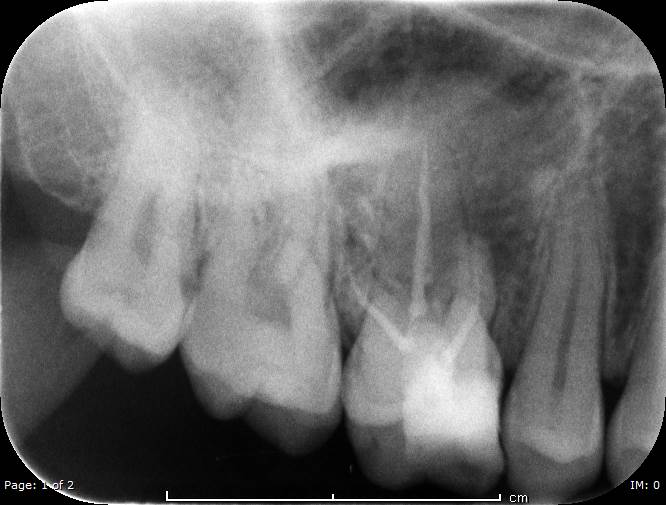 Siyah ok: hamulus
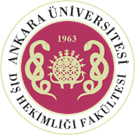 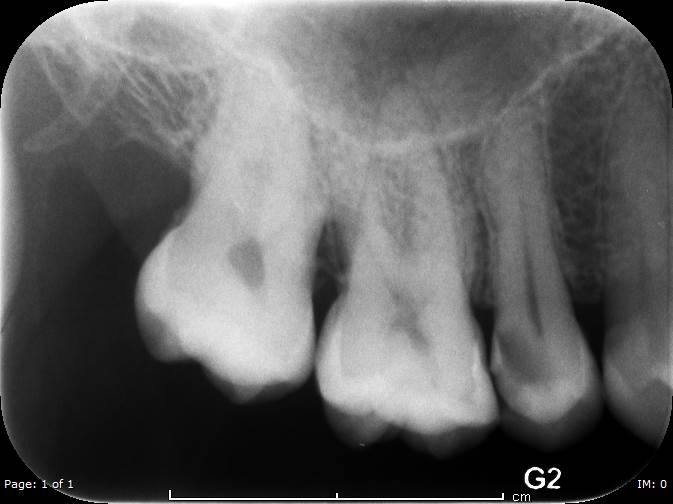 Kırmızı ok: lateral pterygoid plate
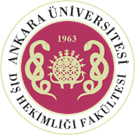 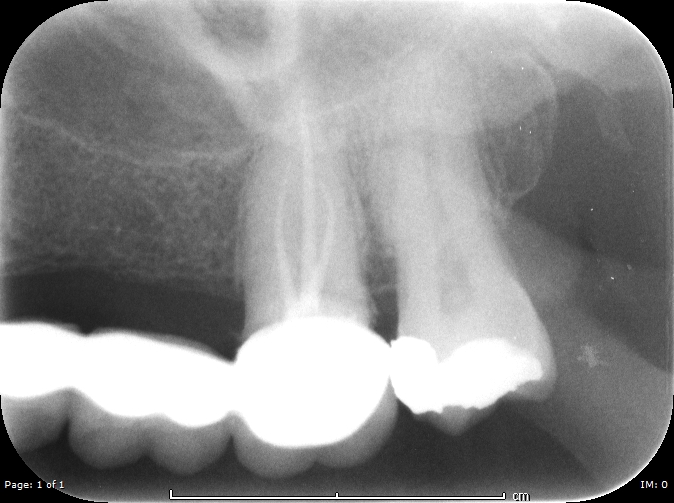 Kırmızı ok: distomolar
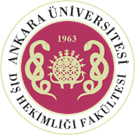 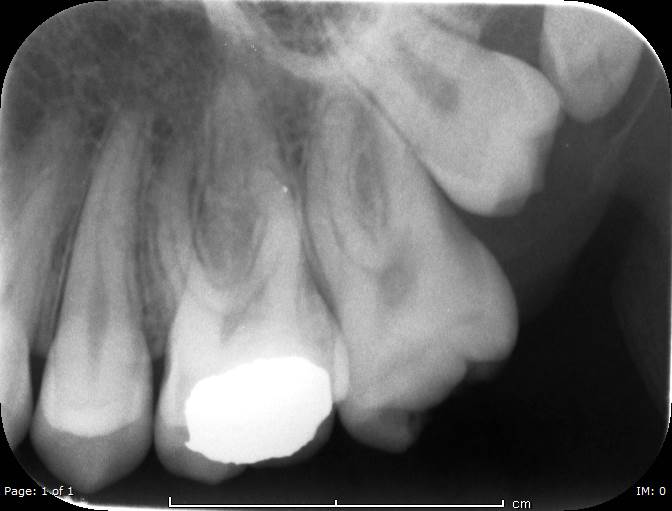 Kırmızı ok: dudak, Siyah ok: beslenme kanalları
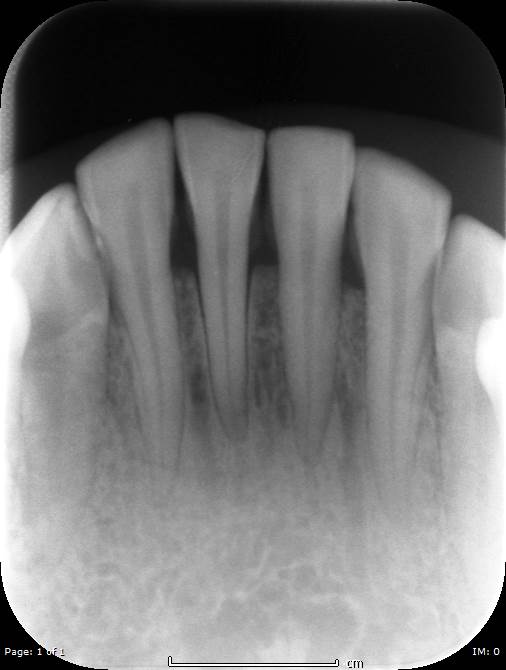 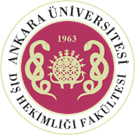 Siyah ok: lingual foramen, Kırmızı ok: mental sırt
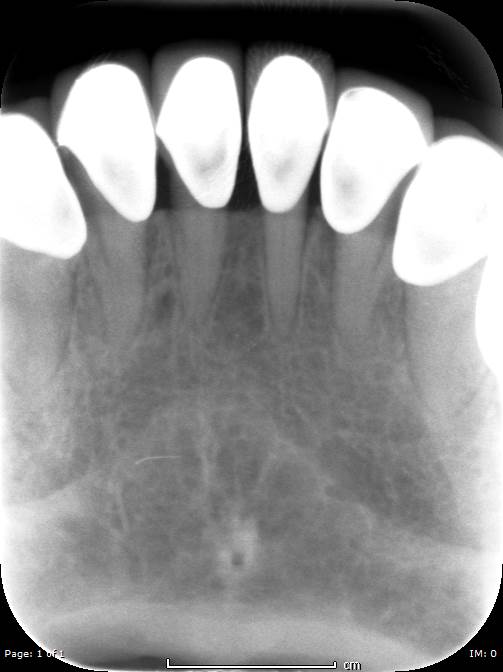 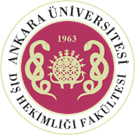 Siyah ok: mental sırt, Kırmızı ok: genial tüberkül
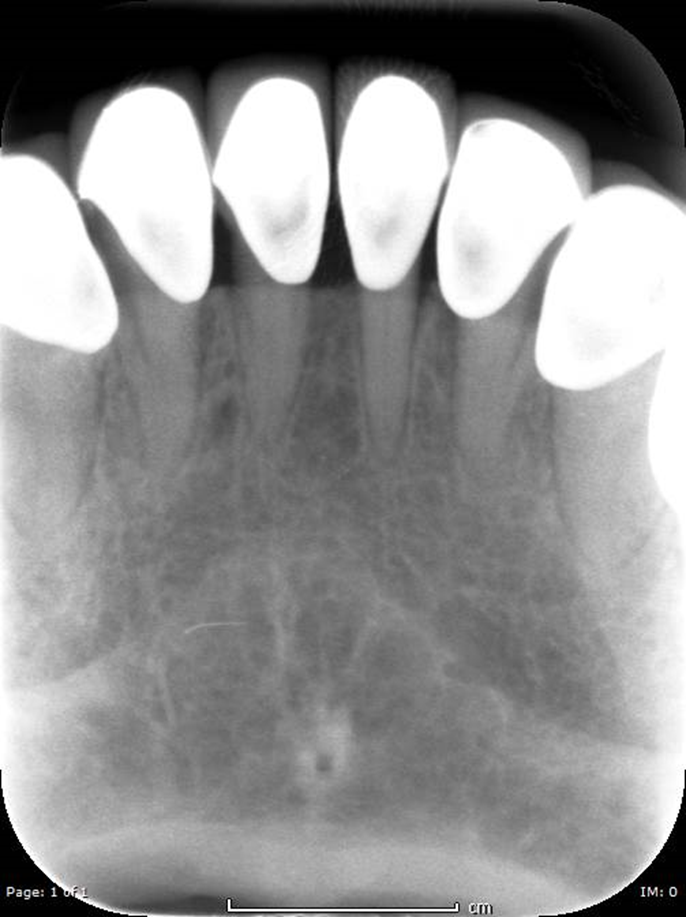 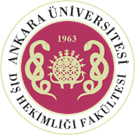 Siyah ok: beslenme kanalı
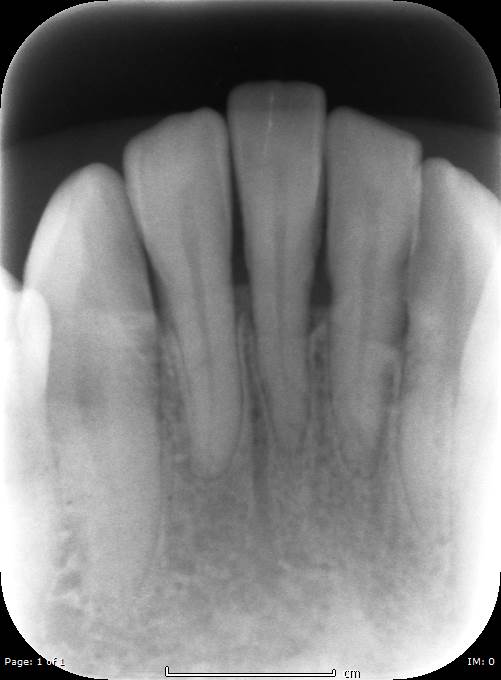 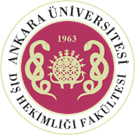 Siyah ok: mental fossa, Kırmızı ok: Dudak
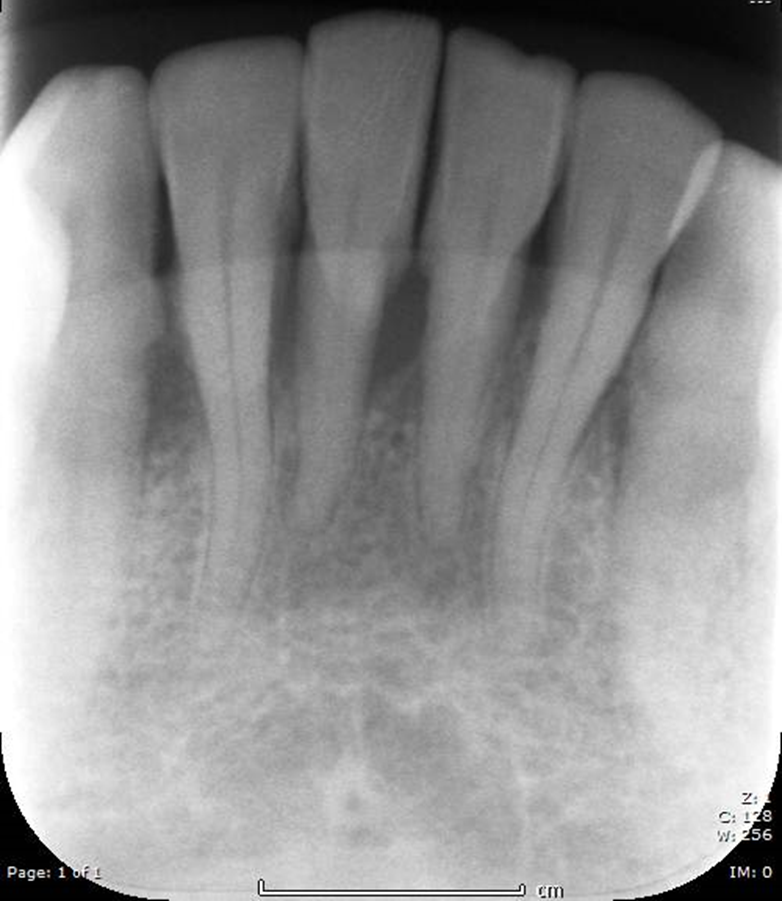 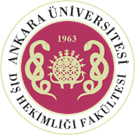 Kırmızı ok: daimi diş jermleri
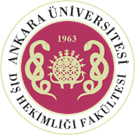 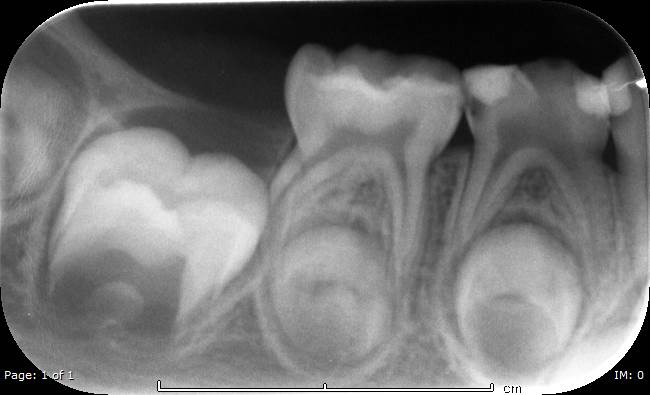 Siyah ok: mental foramen
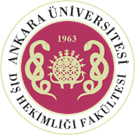 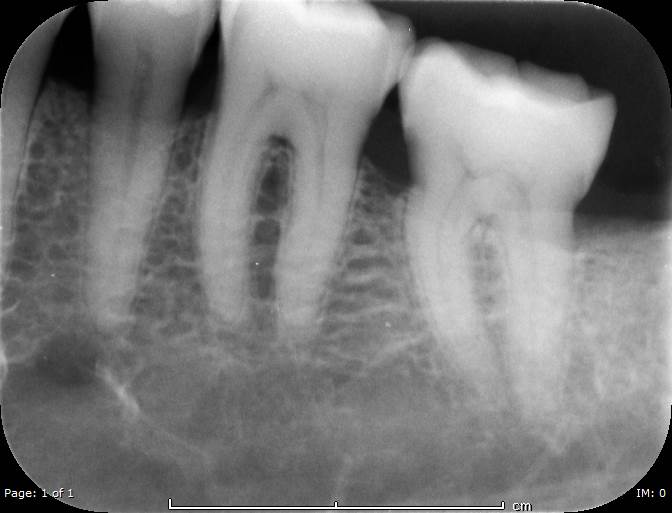 Siyah ok: kanal eğesi
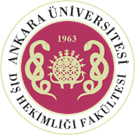 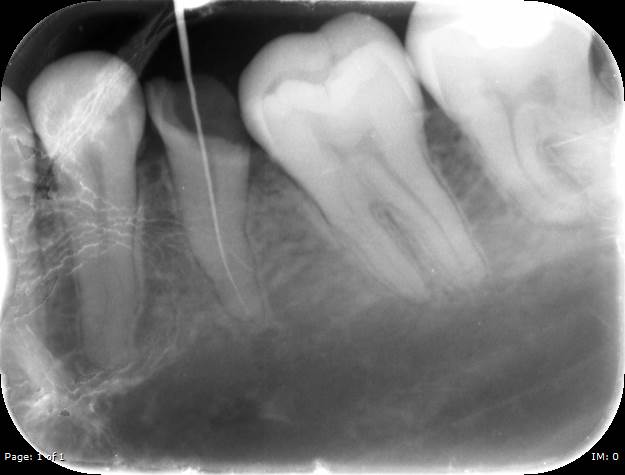 Siyah ok: submandibular fossa; Kırmızı ok: gutaperka
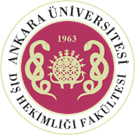 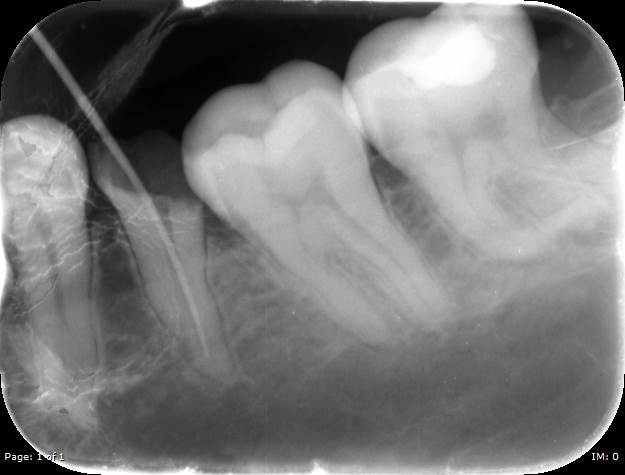 Kırmızı ok: dental implant
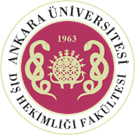 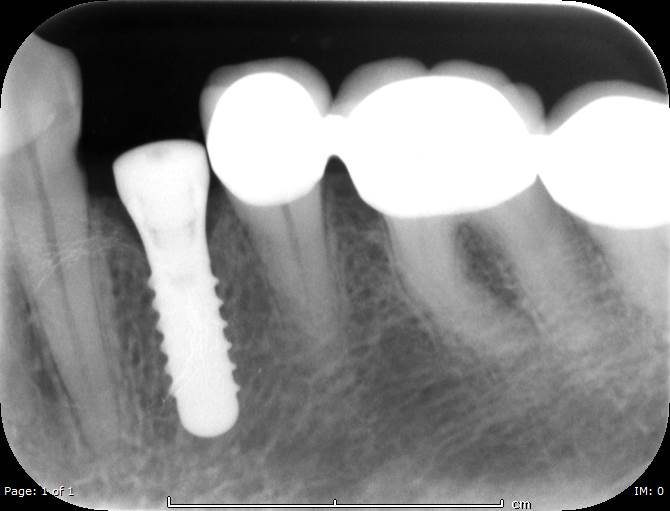 Siyah ok: mandibular kanal
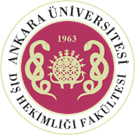 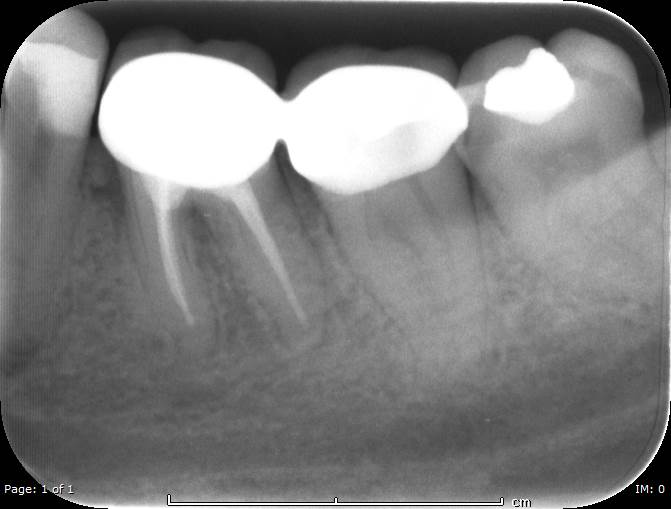 Sarı ok: Eksternal oblik sırt, Siyah ok: Mylohyoid sırt,                     Kırmızı ok: Submandibular fossa
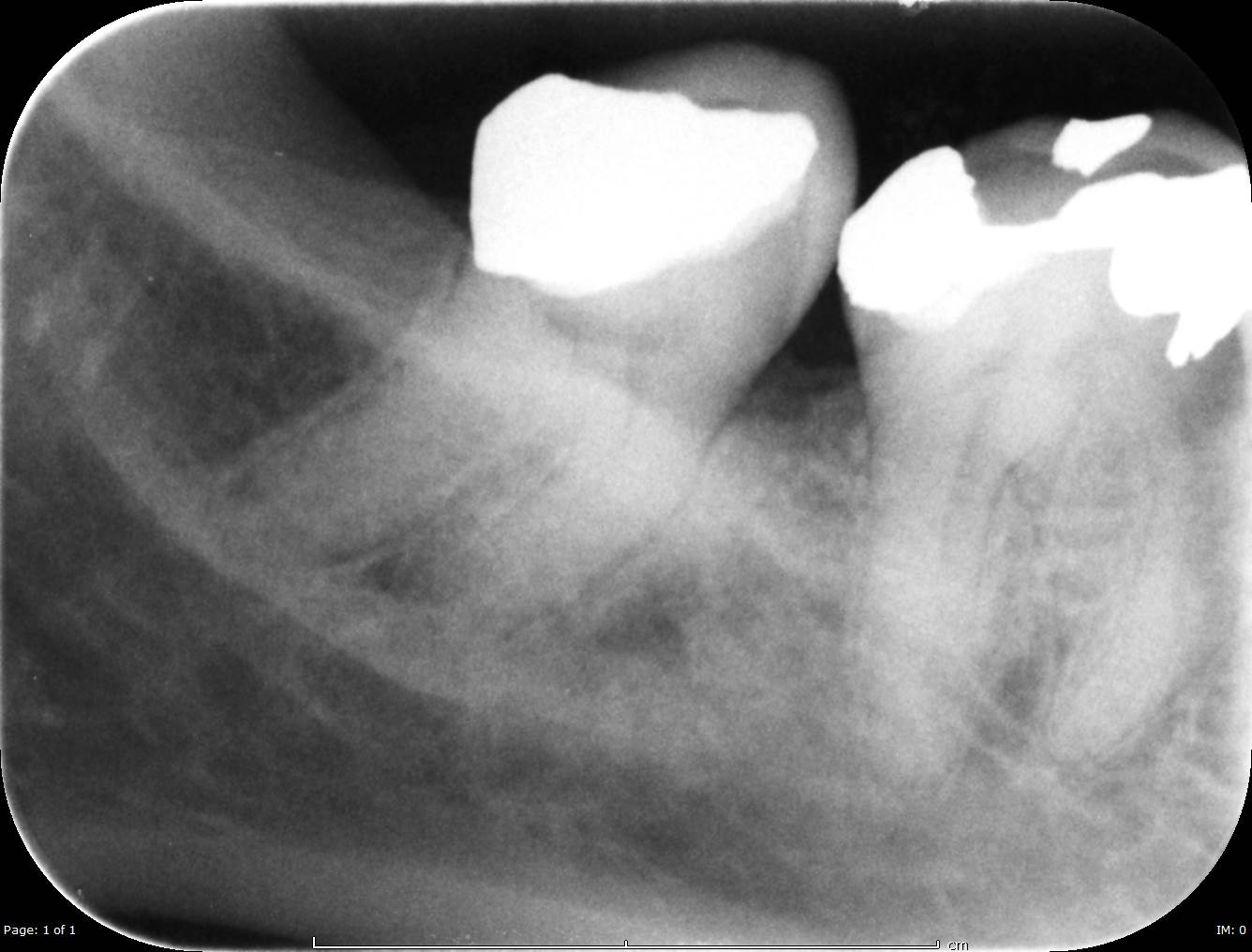 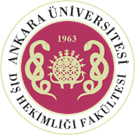 Siyah ok:  mandibula alt kenarı
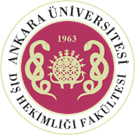 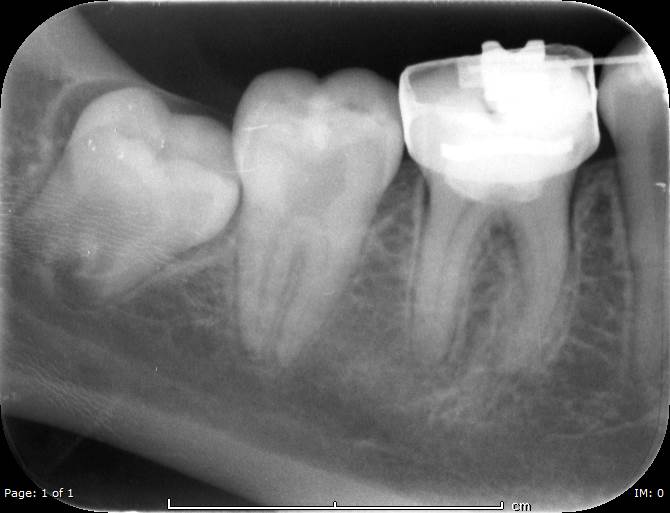 Kırmızı ok: Döküm post
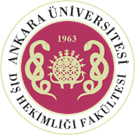 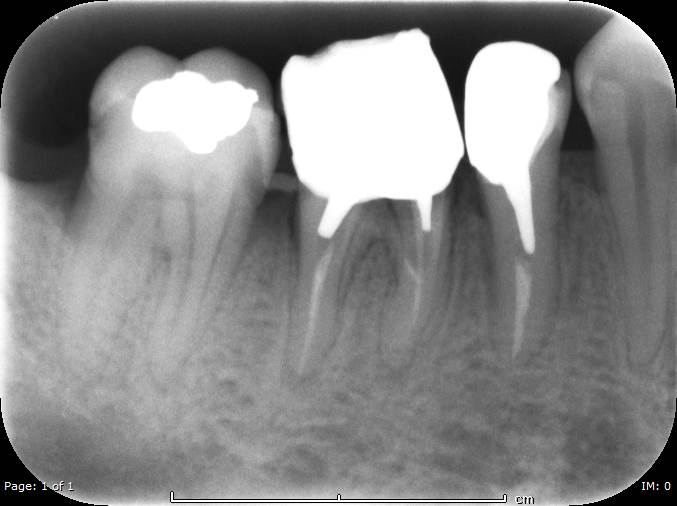 Siyah ok: mandibular kanal, Kırmızı ok: çekim soketi
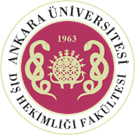 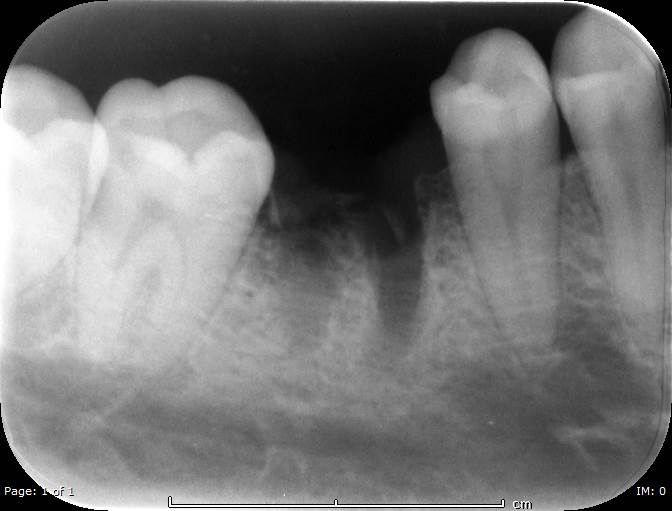 Kırmızı ok: sabit yer tutucu
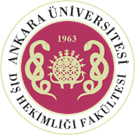 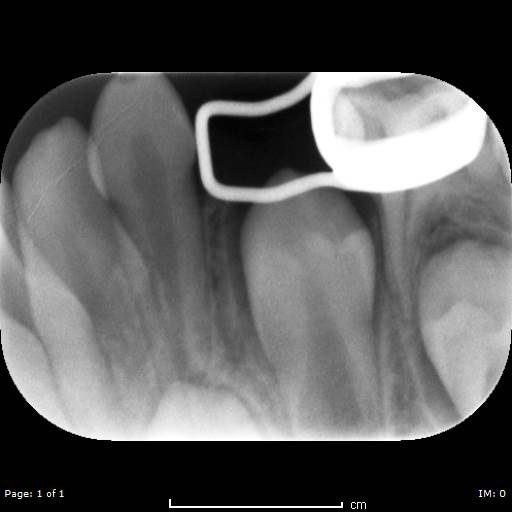 Kırmızı ok: persiste süt molar
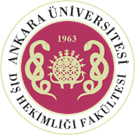 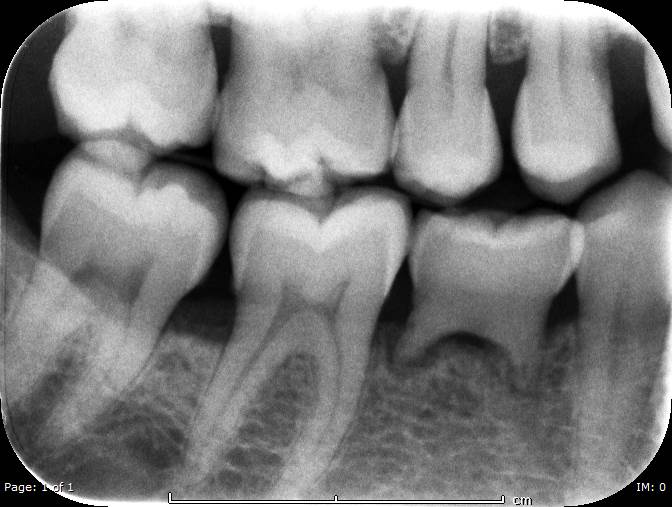 Siyah ok: mental foramen, Kırmızı ok: dental implant,             Sarı ok: implant üstü protez
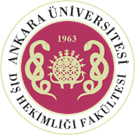 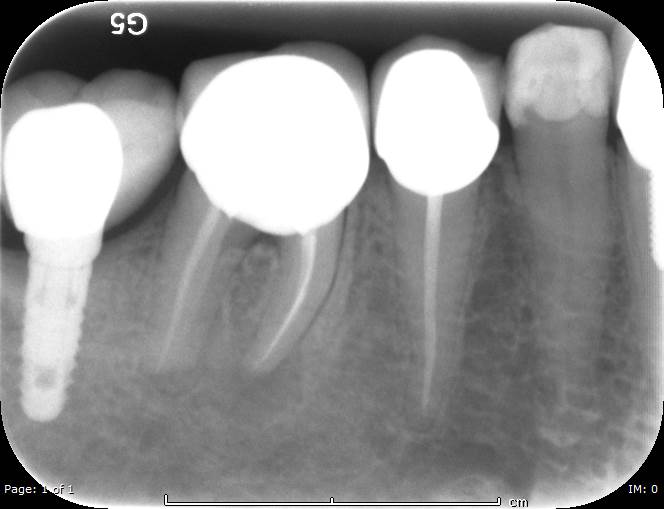 Ankara Üniversitesi Diş Hekimliği Fakültesi Ağız, Diş ve Çene Radyolojisi Anabilim Dalının ders notlarının tüm hakları saklıdır, izinsiz kullanılmaması rica olunur.
PERİAPİKAL RADYOGRAFİDE İZLENEN ANATOMİK LANDMARKLAR

Ankara Üniversitesi Diş Hekimliği Fakültesi Ağız, Diş ve Çene Radyolojisi ABD

KATKISI OLANLAR
DT. ESRA ECE ÇAKMAK
DT. NEJLAN ERATAM
DT. GÜL SÖNMEZ

Koordinator: Prof. Dr. Kıvanç Kamburoğlu